История ВОЗНИКНОВЕНИЯ вязания крючком
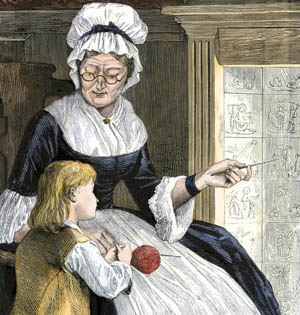 Автор: воспитатель МБДОУ «ДС №9 
«Оленёнок»
Бочкарь Ирина Викторовна
Цель: 
Познакомить детей с историей создания крючком, материалами и приспособлениями.
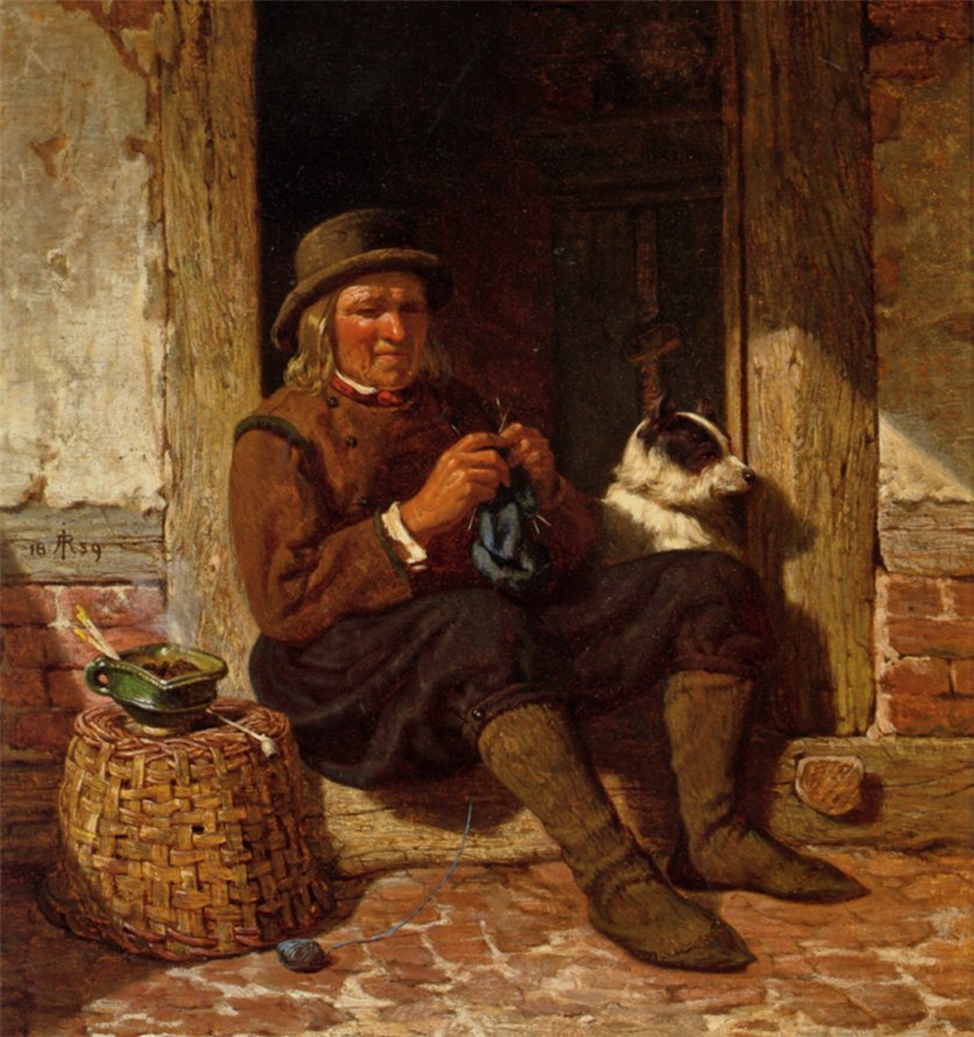 Вязание крючком сначала принадлежало мужчинам. Они вязали сети для ловли рыбы. Вязали простые вещи. Потом свои навыки владения крючком мужчины передали женщинам. И в наши времена многие женщины умеют вязать крючком.
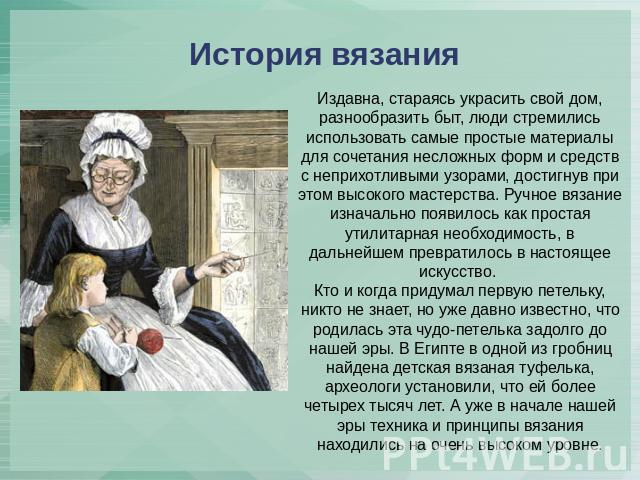 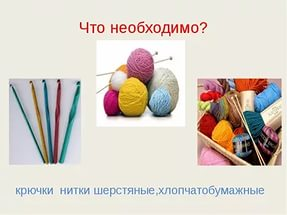 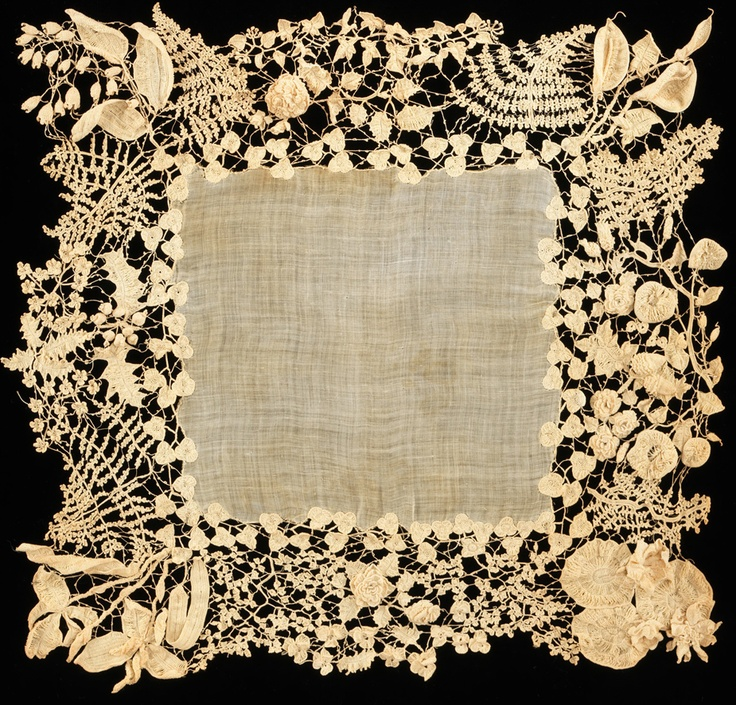 Обвязывали кусочки ткани и получалась салфетка
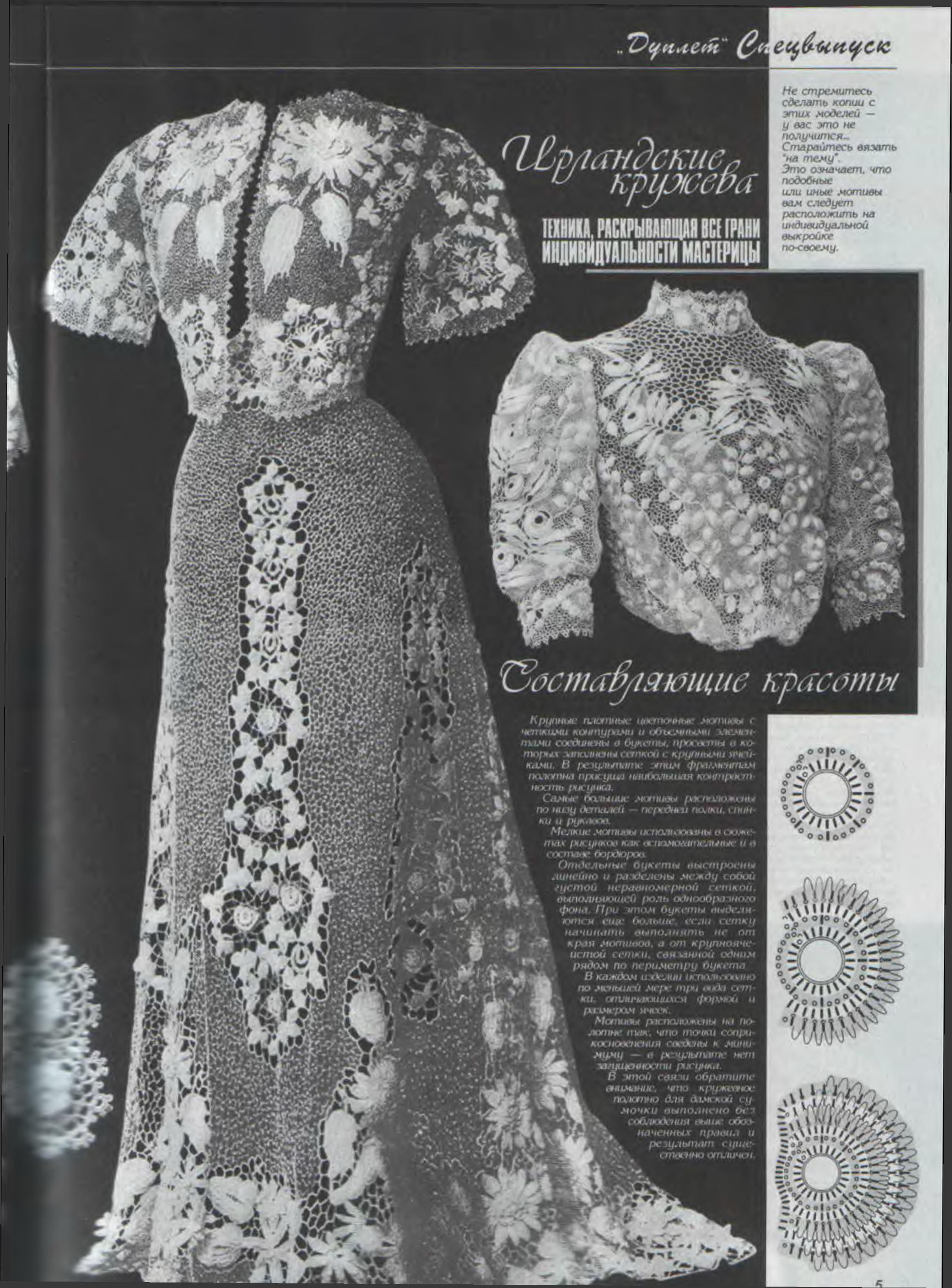 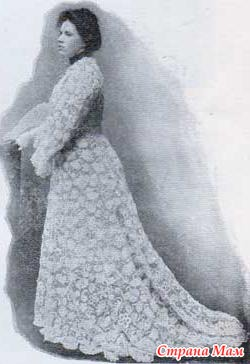 Вязали предметы одежды – платья, рубашки, юбки и т.д.
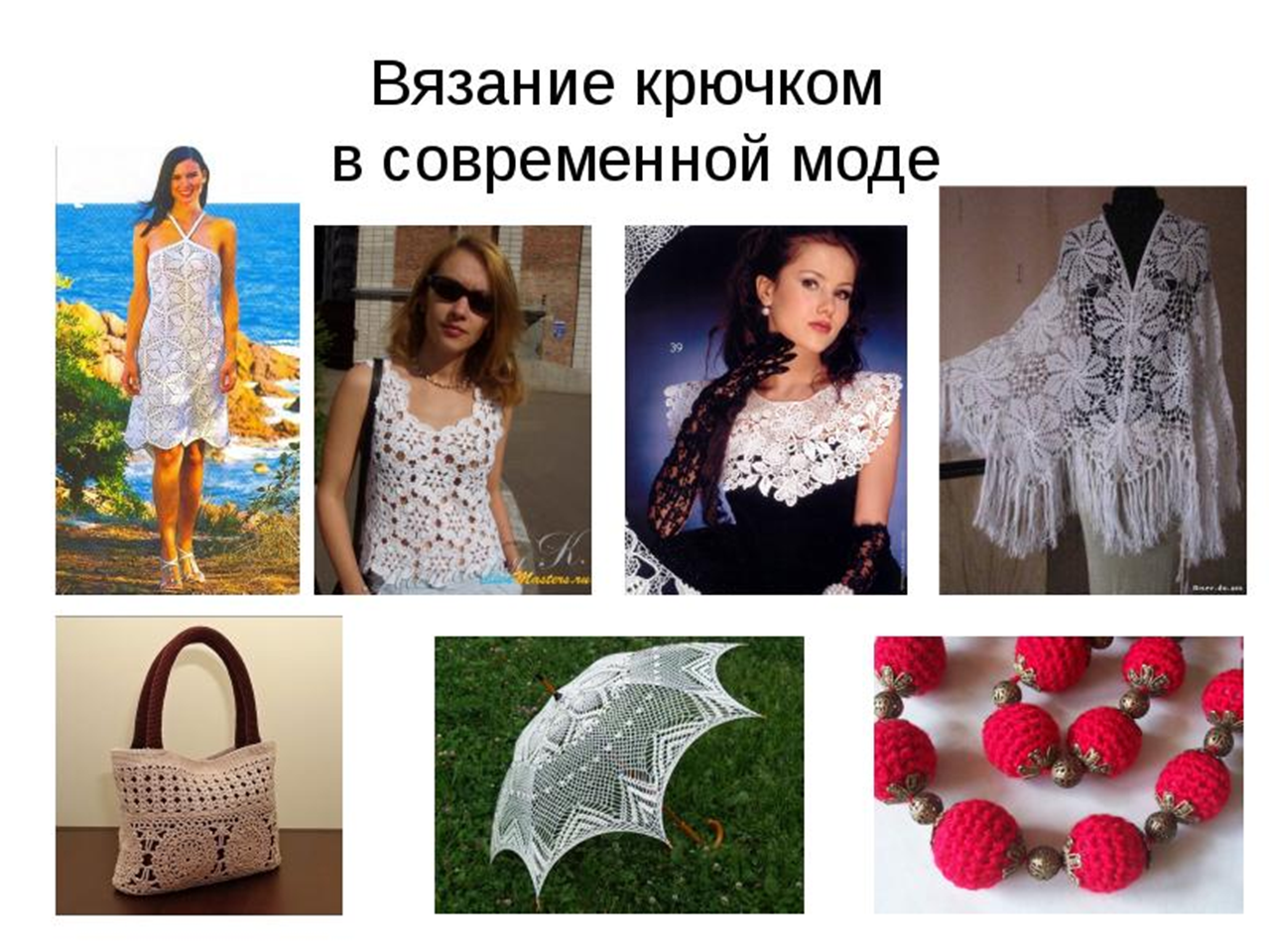 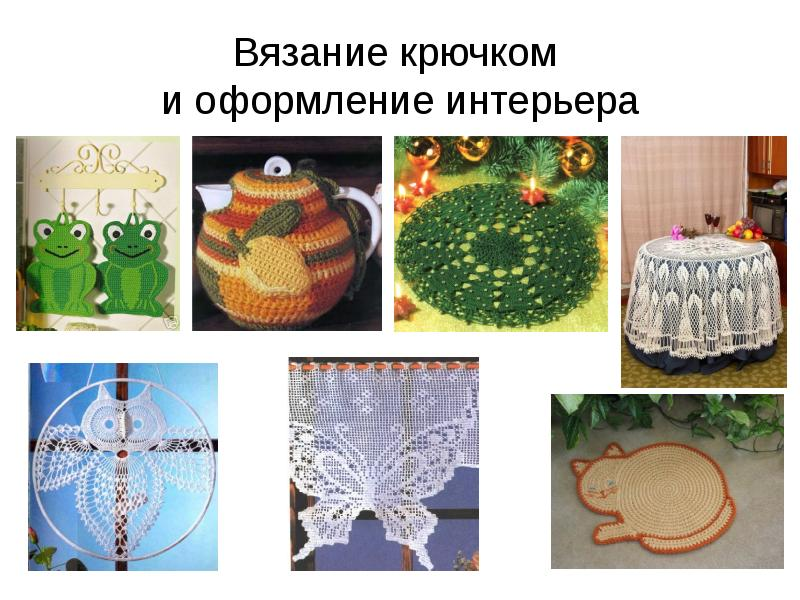 До свидания ребята!